Городской семинар-практикум «Нетрадиционные формы физического воспитания детей»Место проведения: МАДОУ 341, г.ЕкатеринбургДата проведения: 25.02.2016 г.
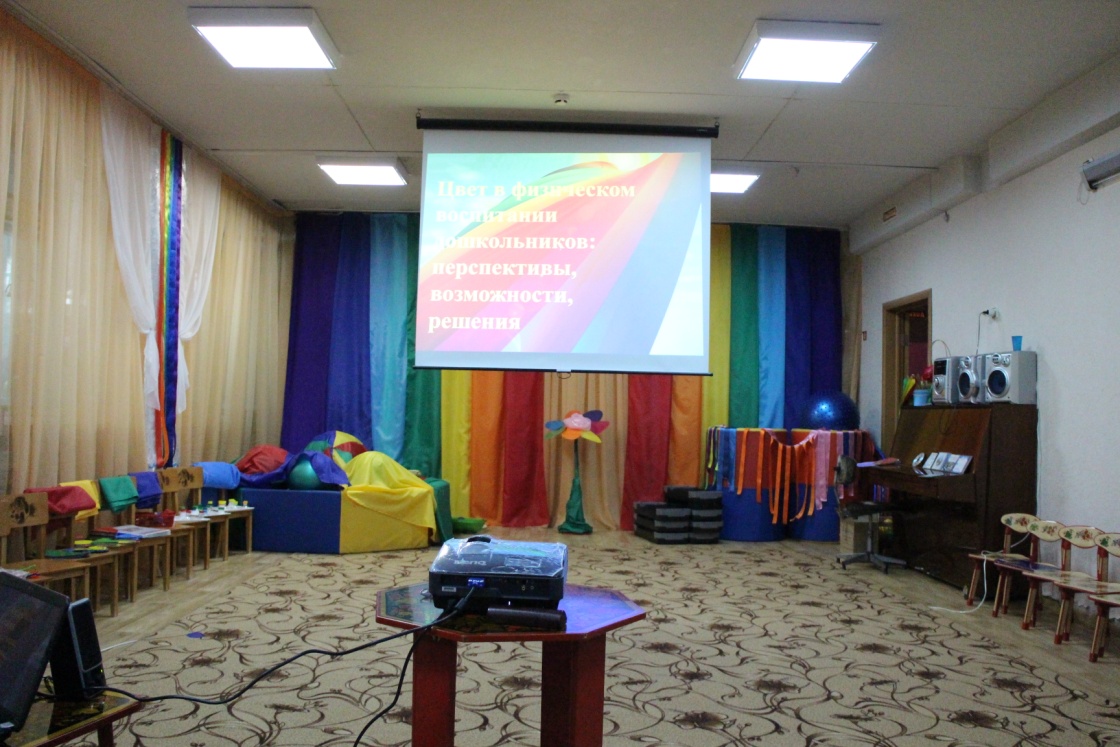 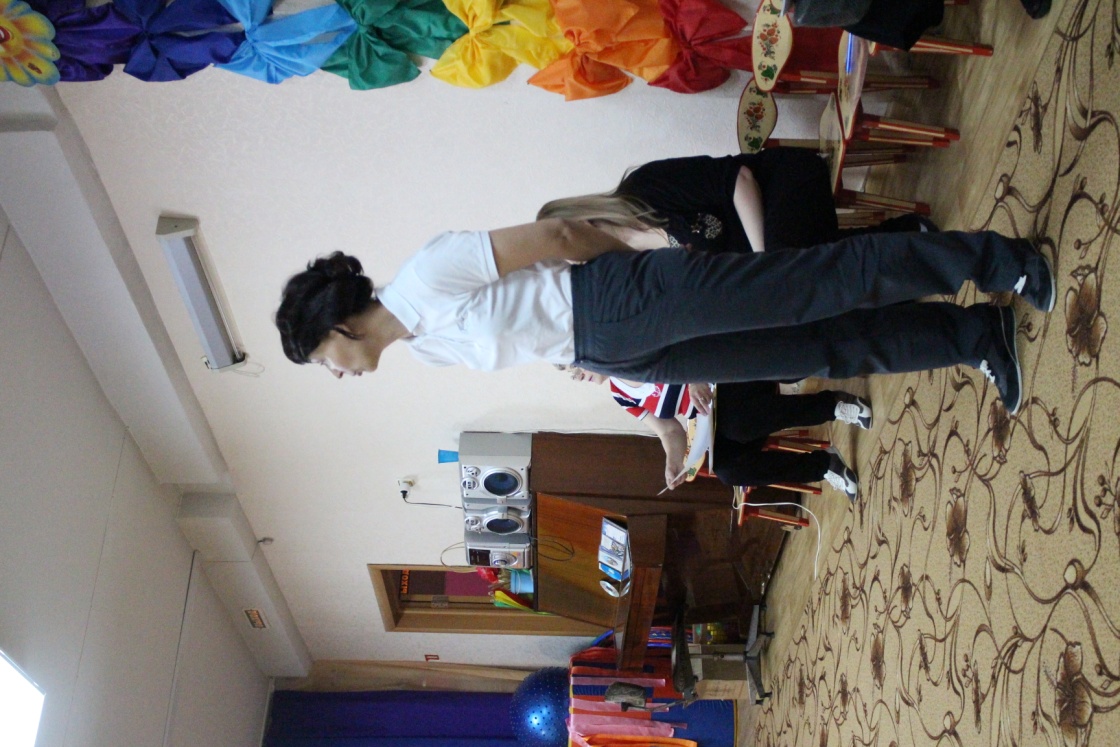 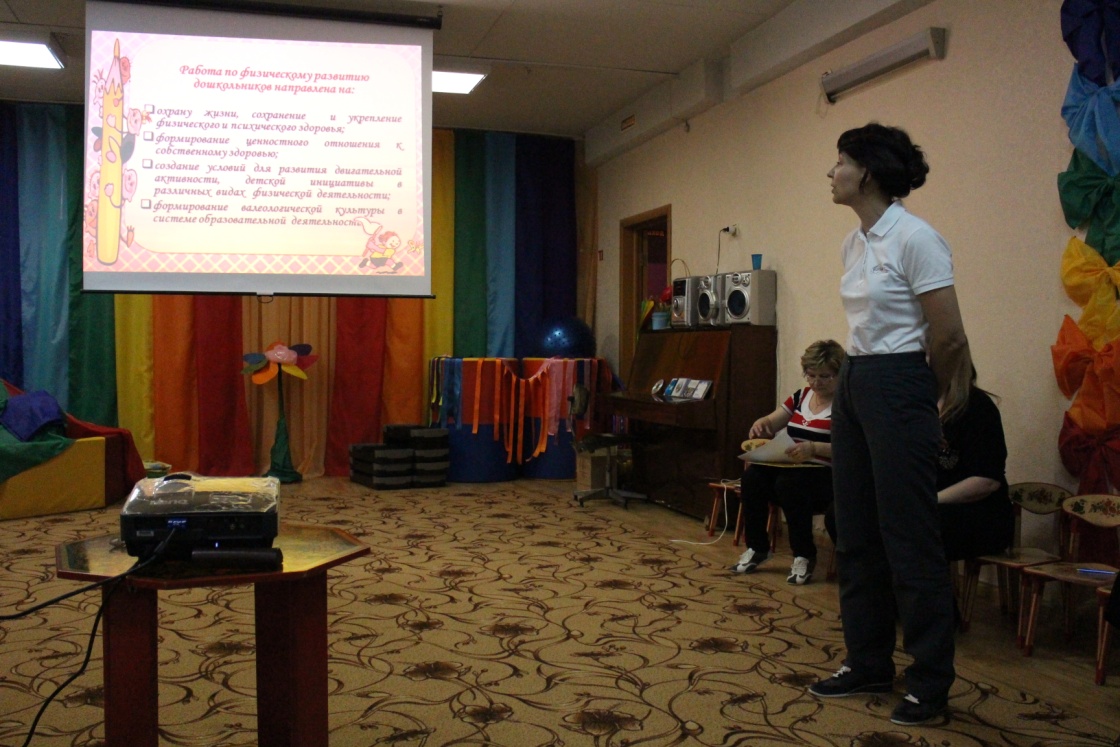 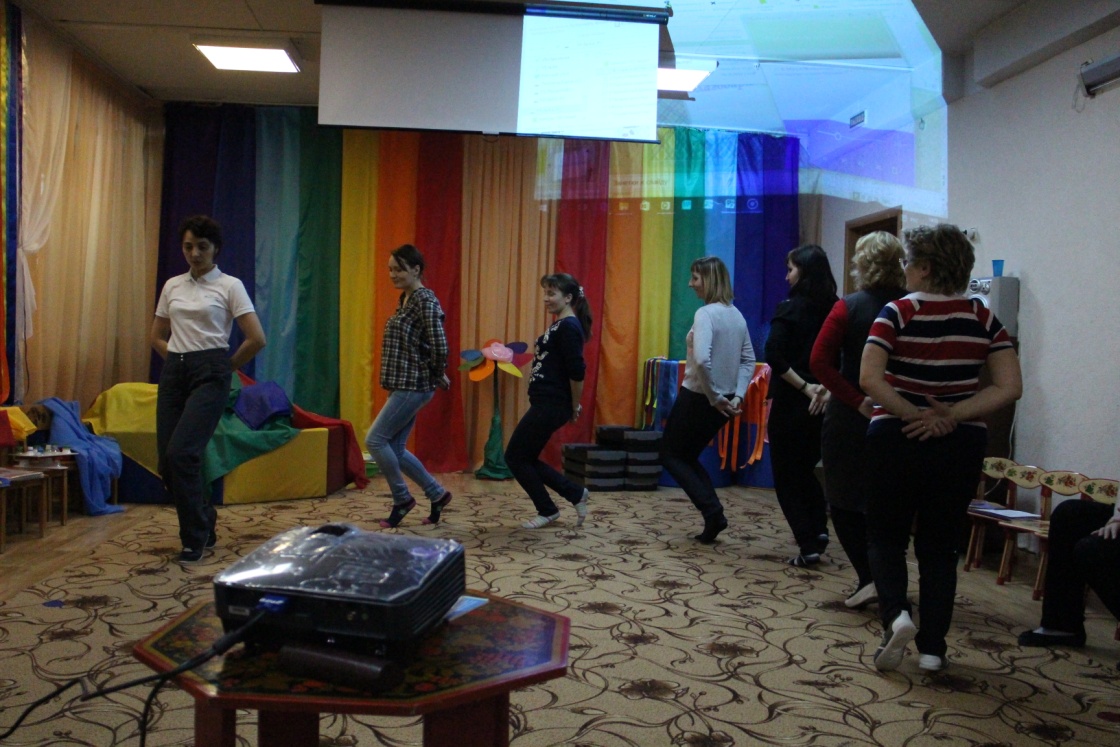 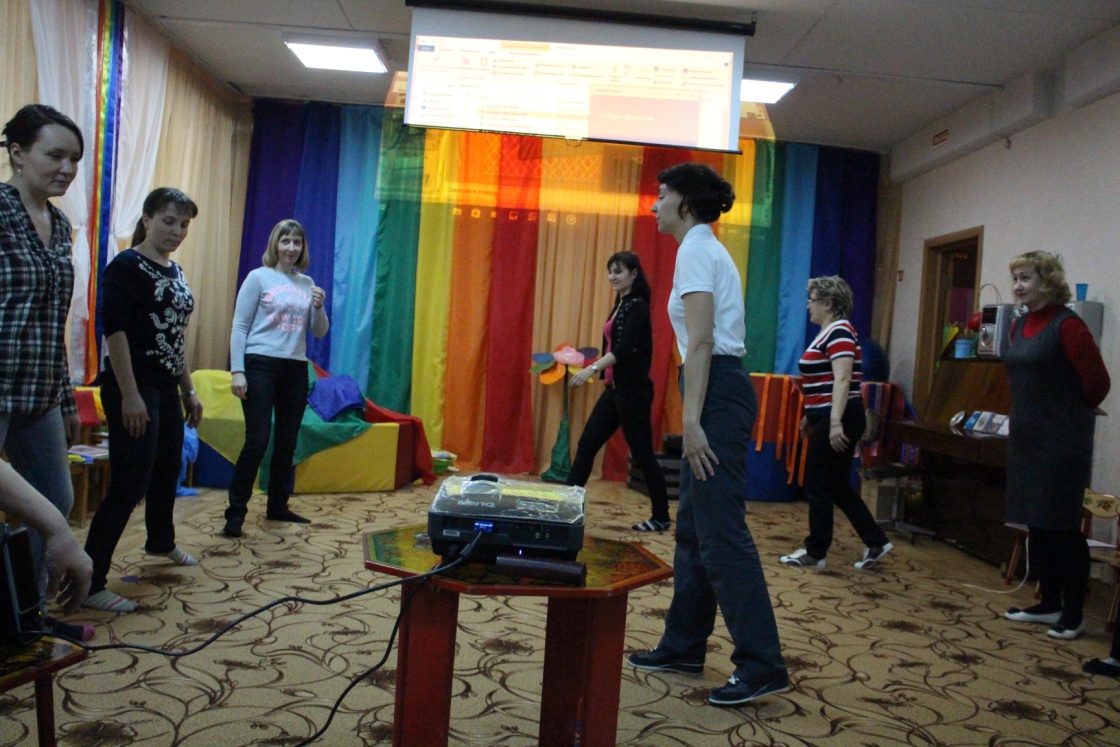 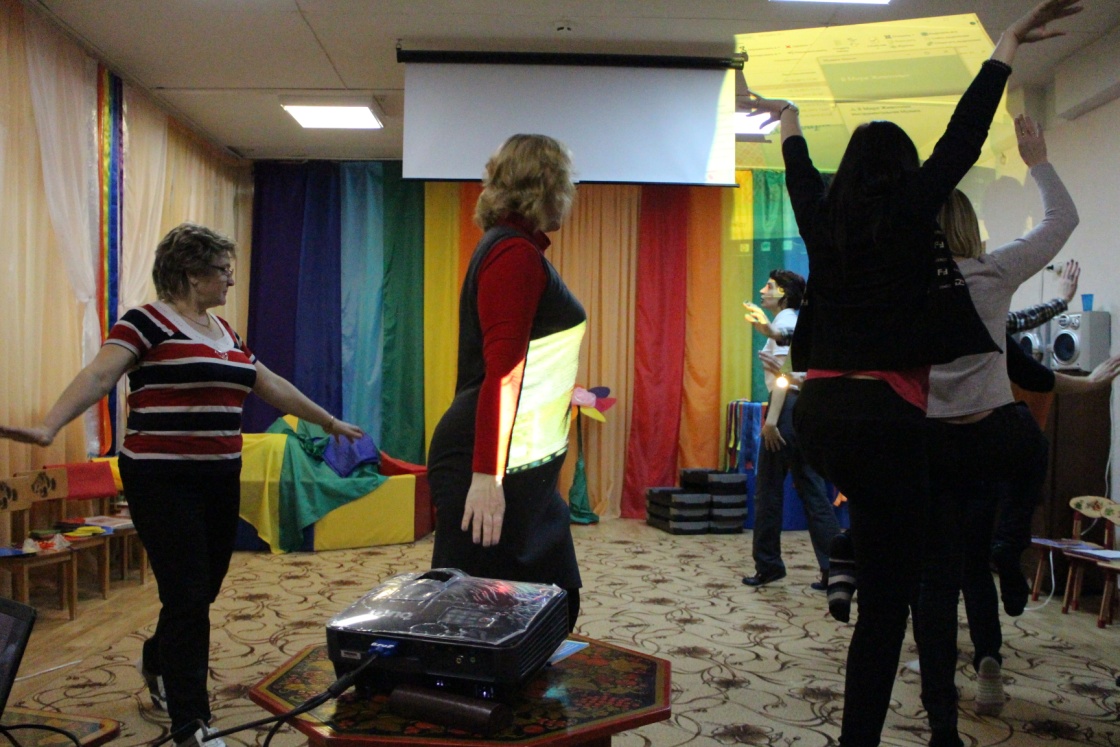 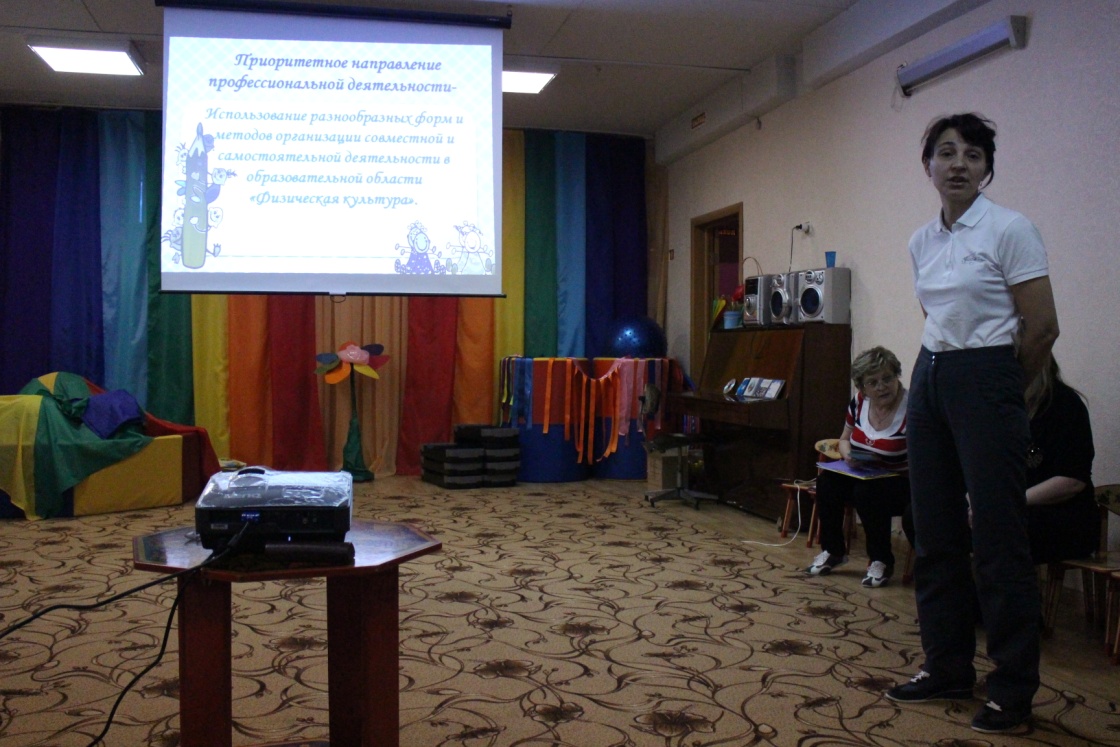 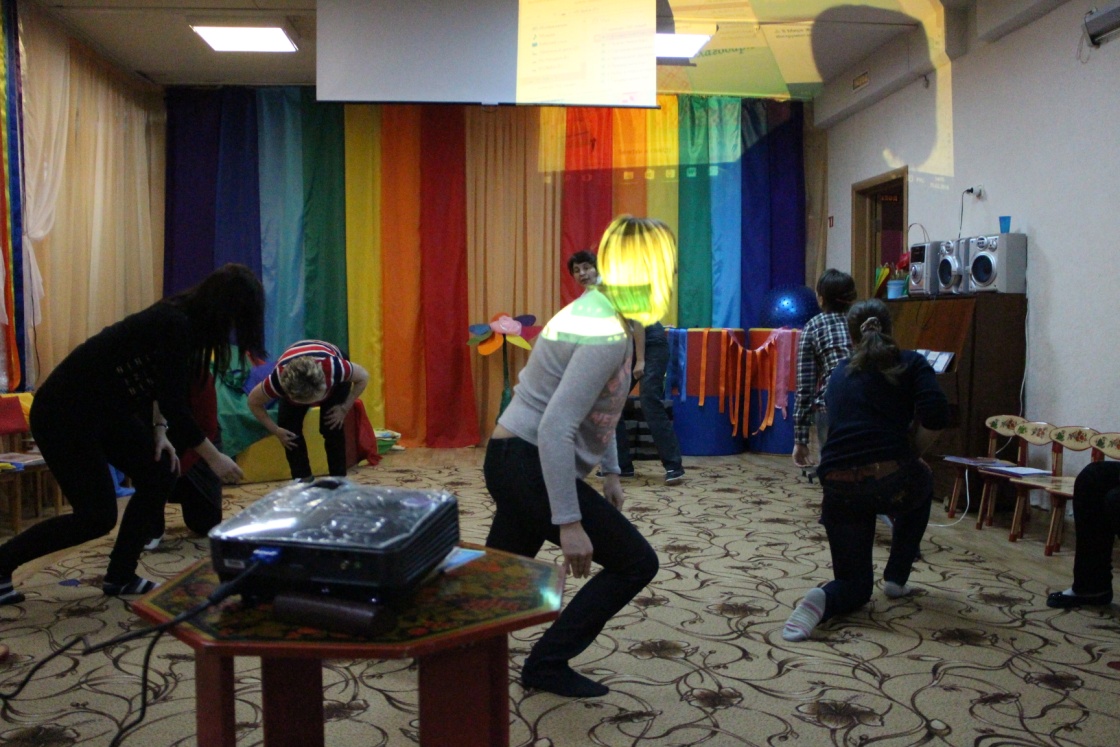 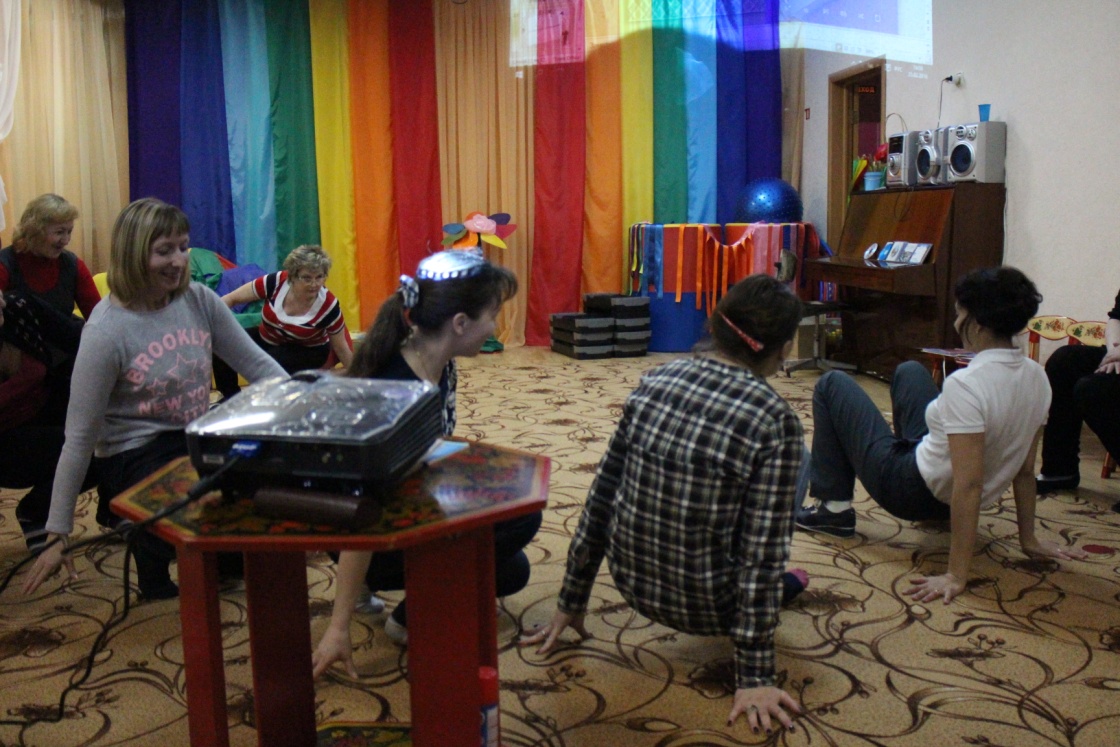 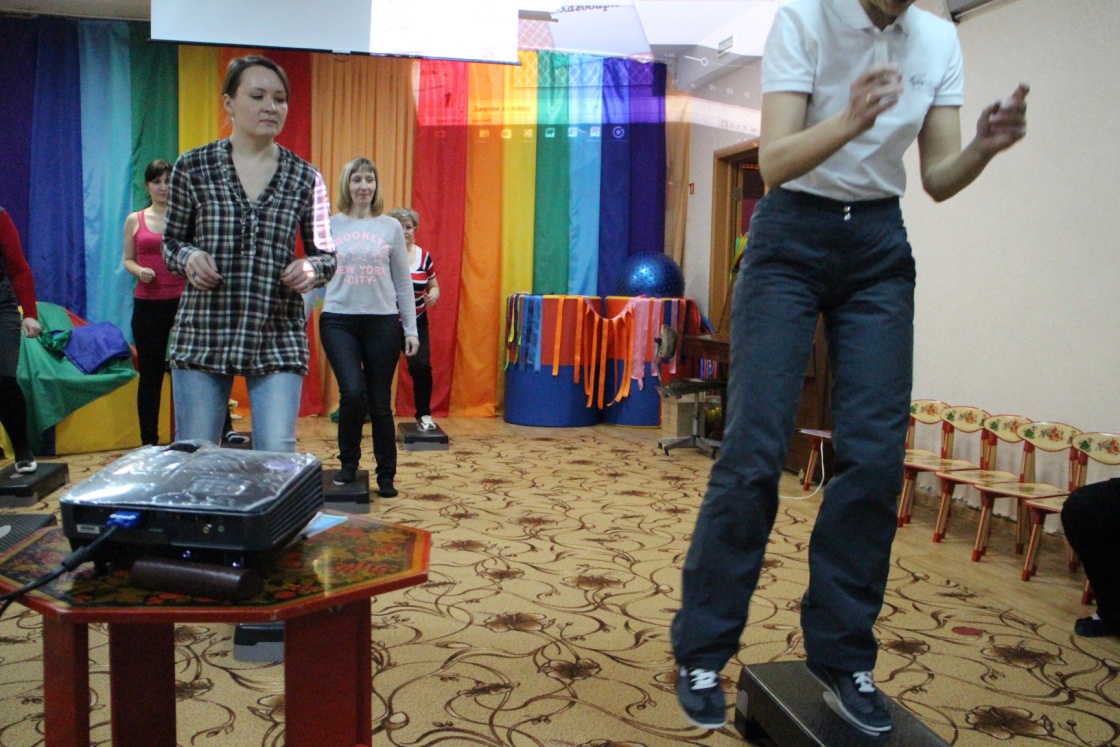 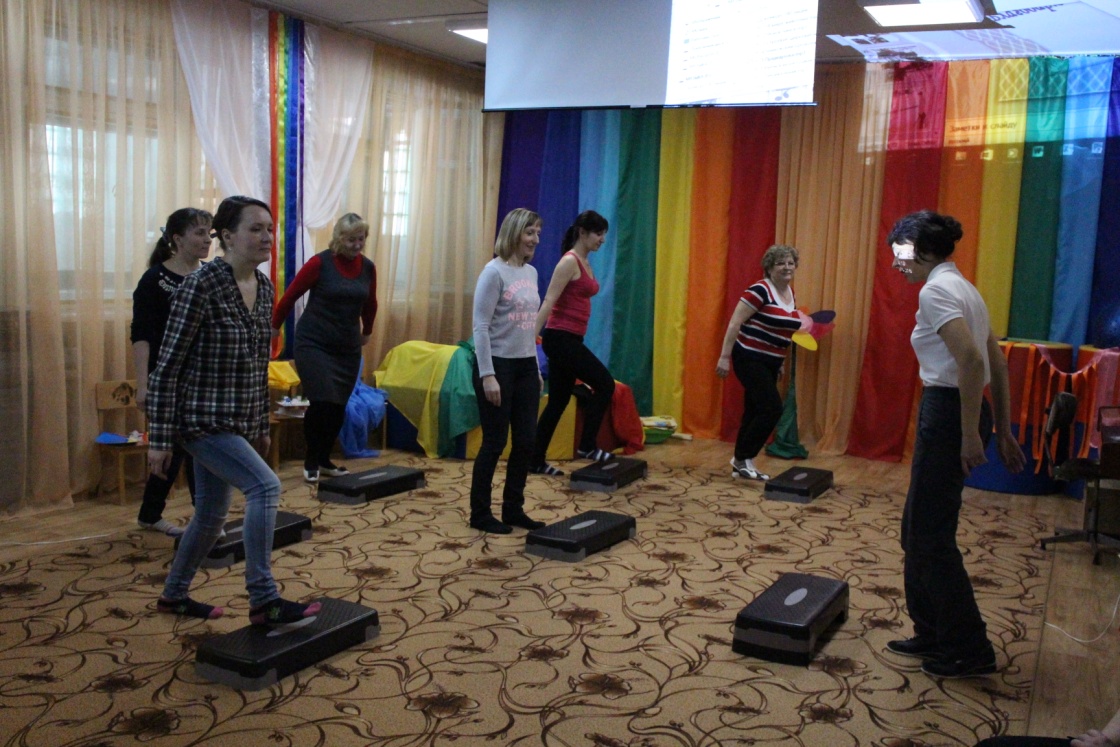 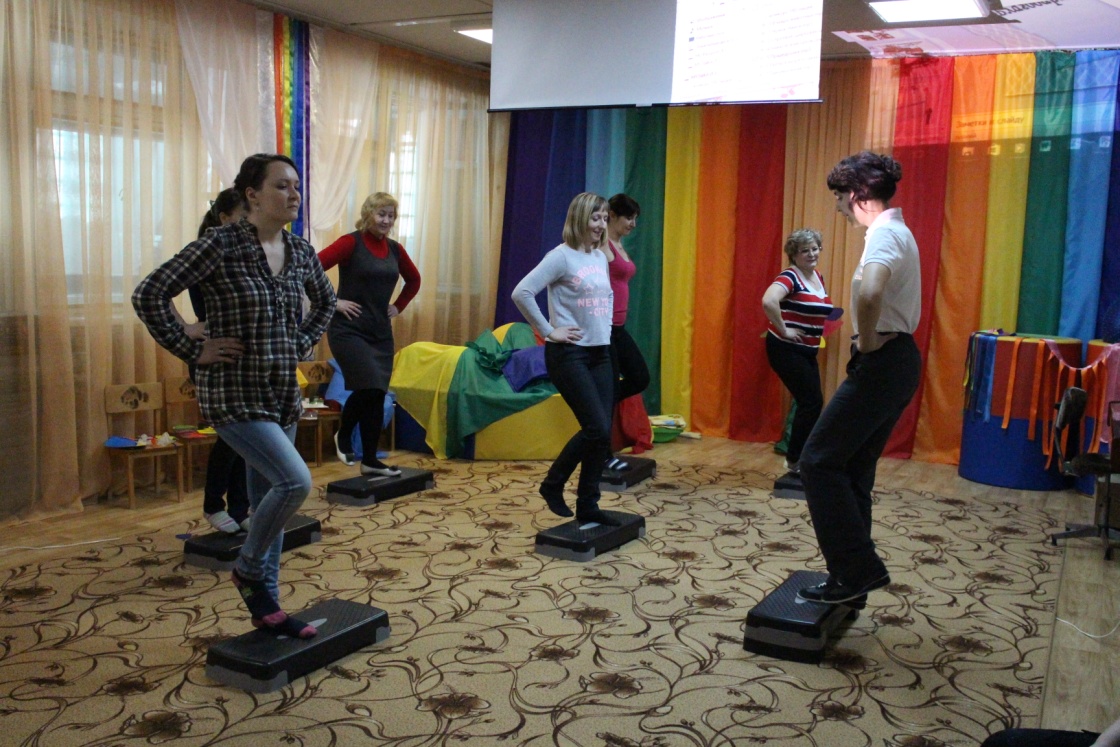 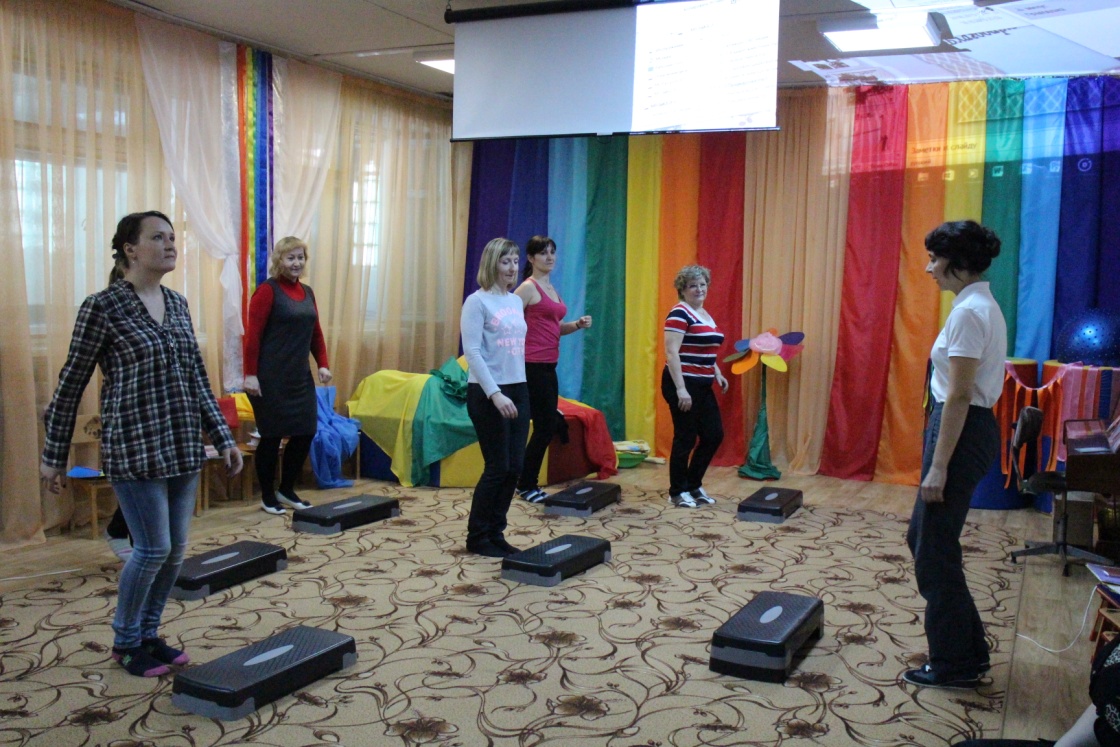 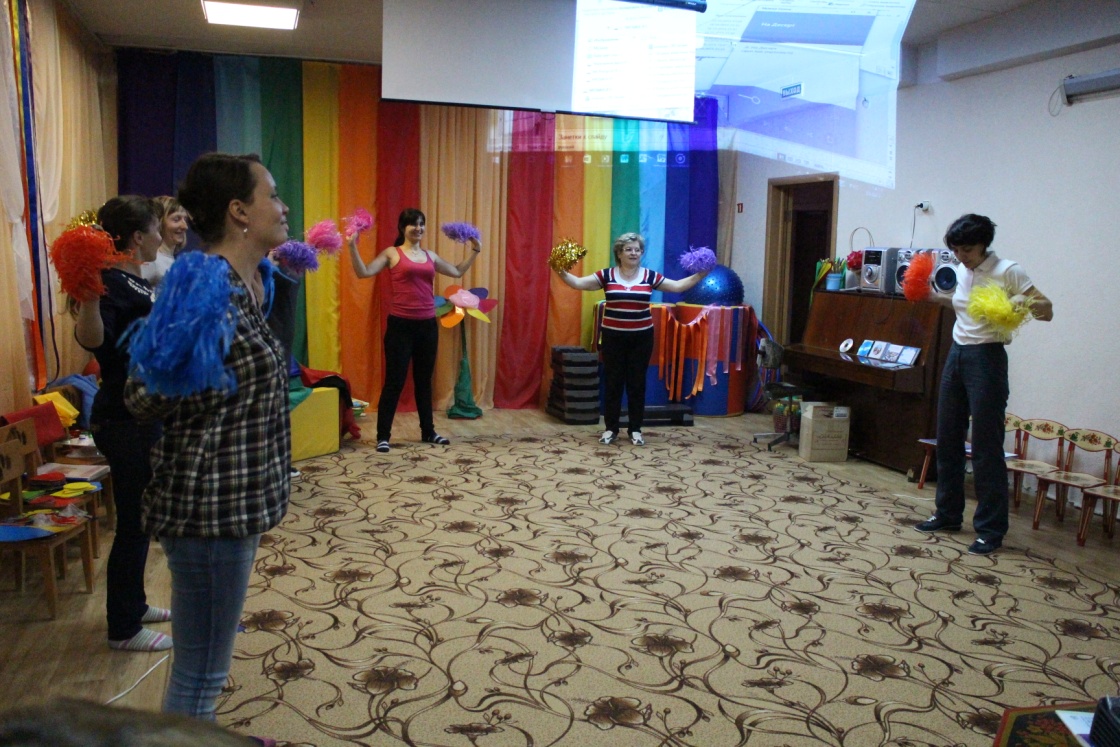 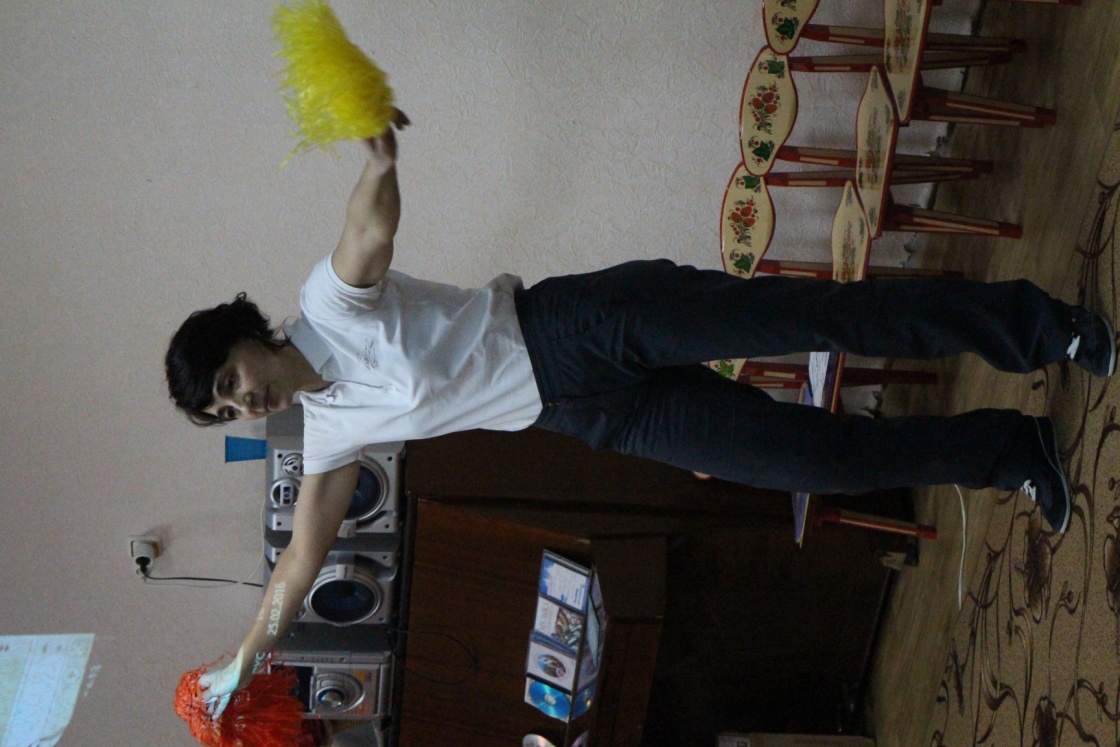 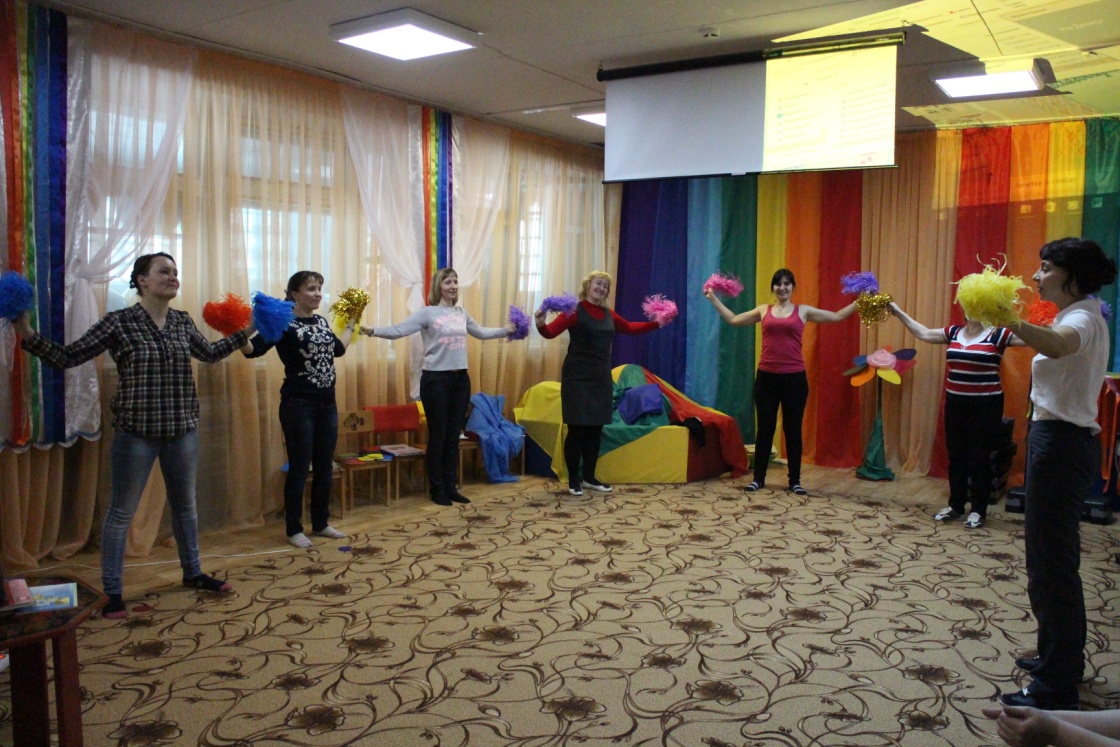 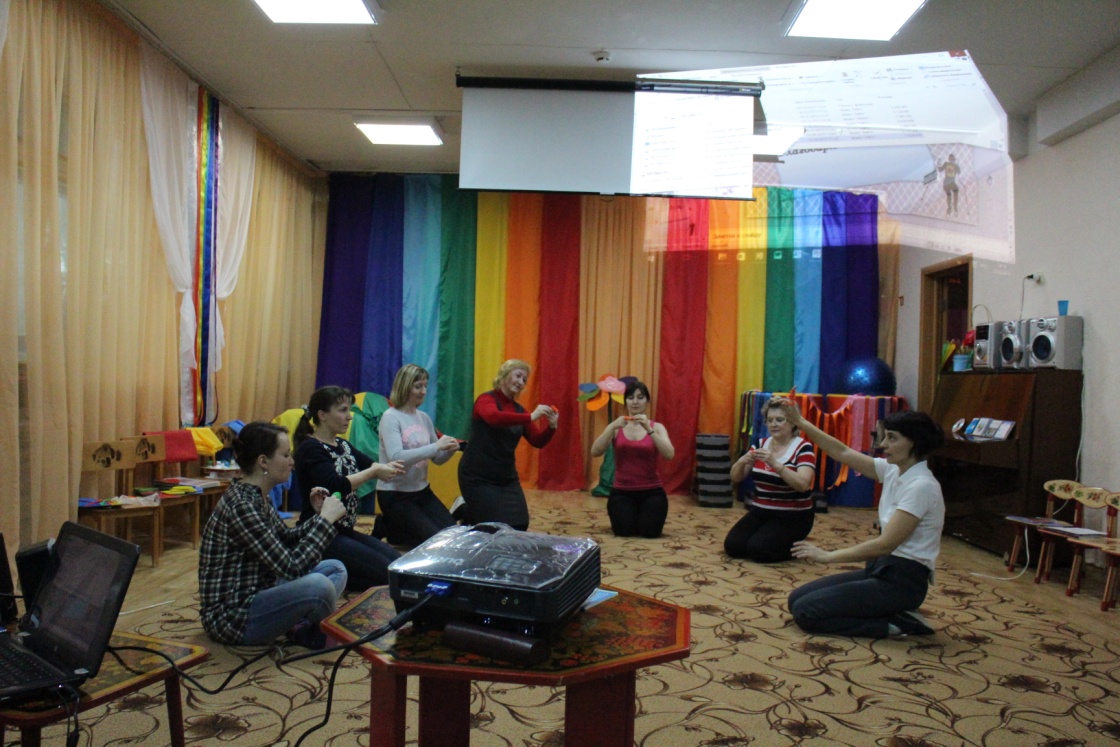 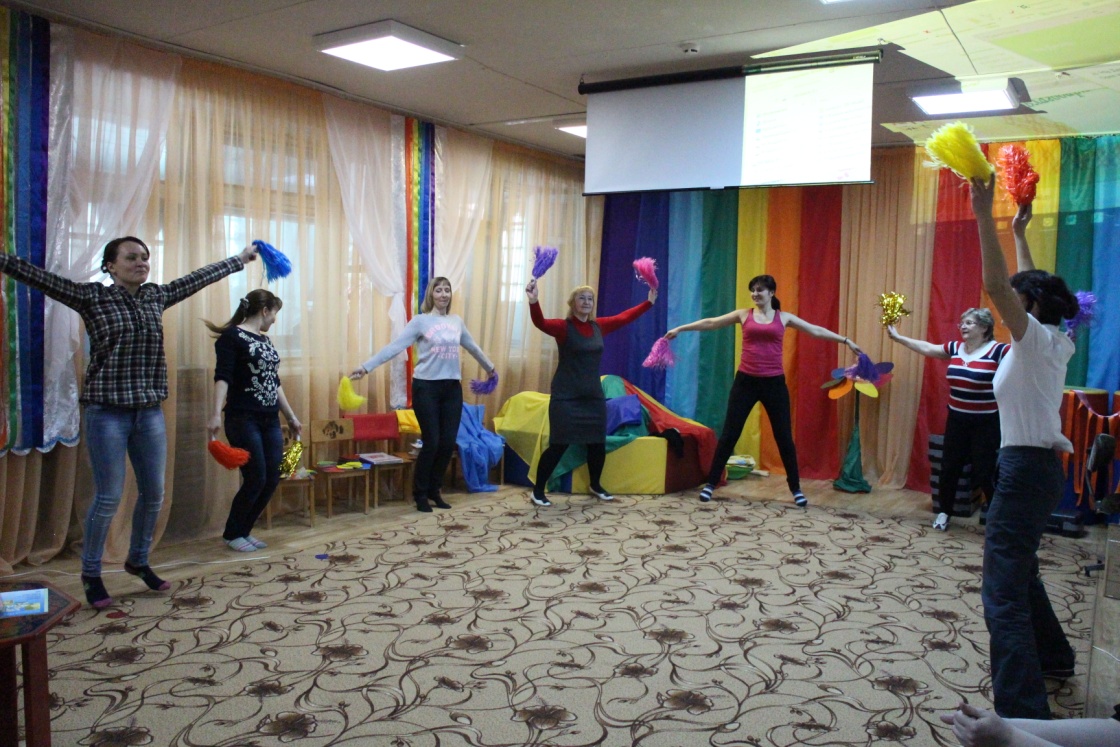 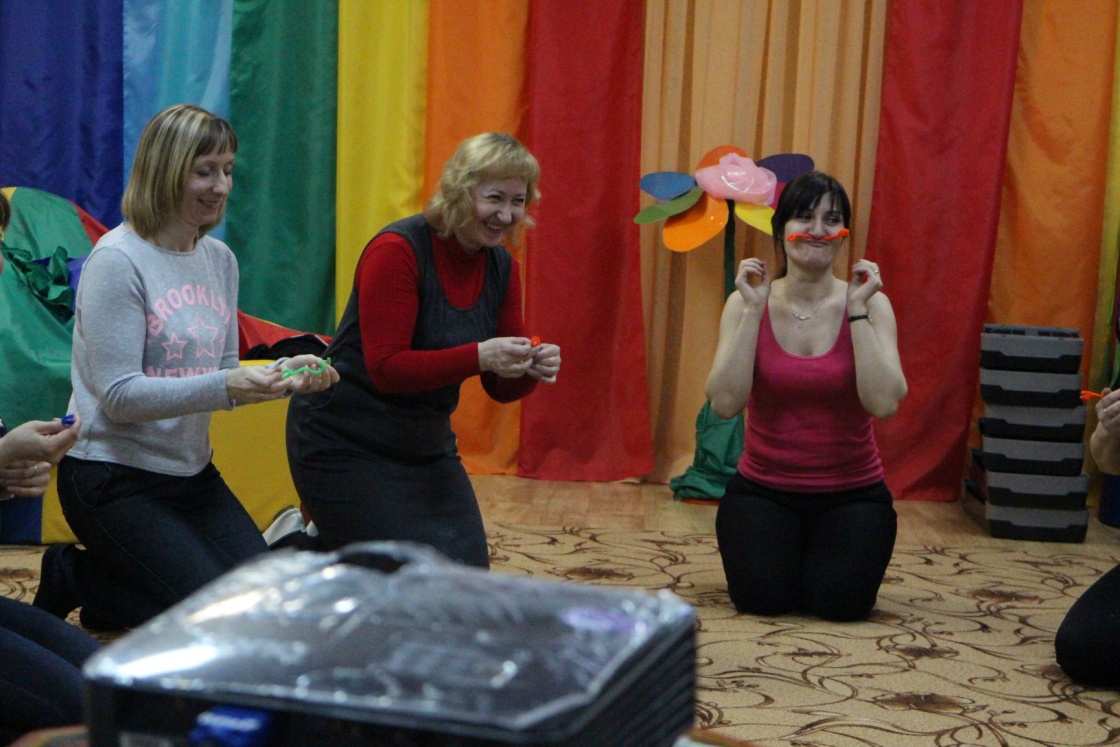 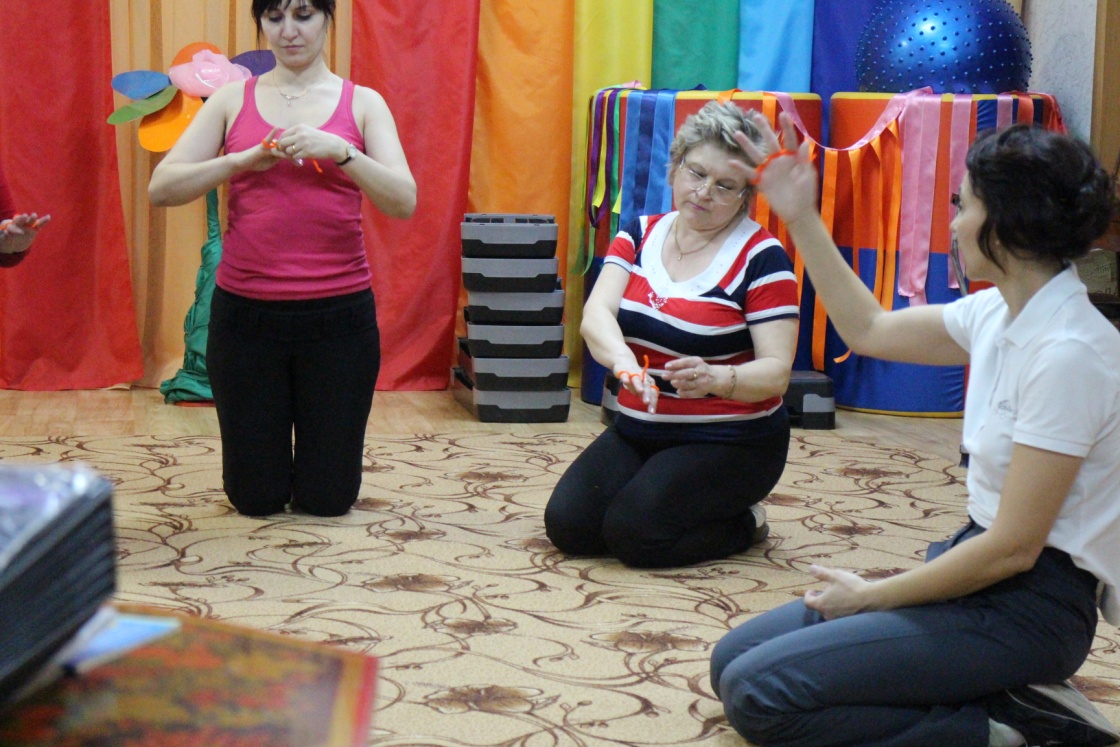 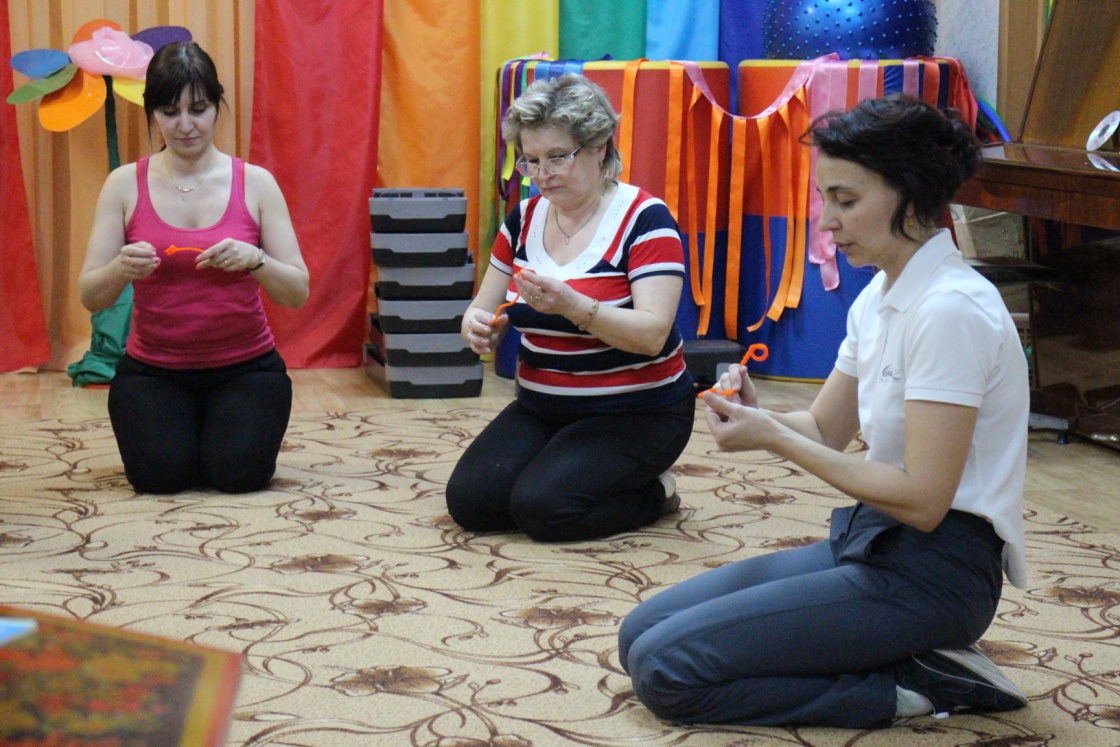 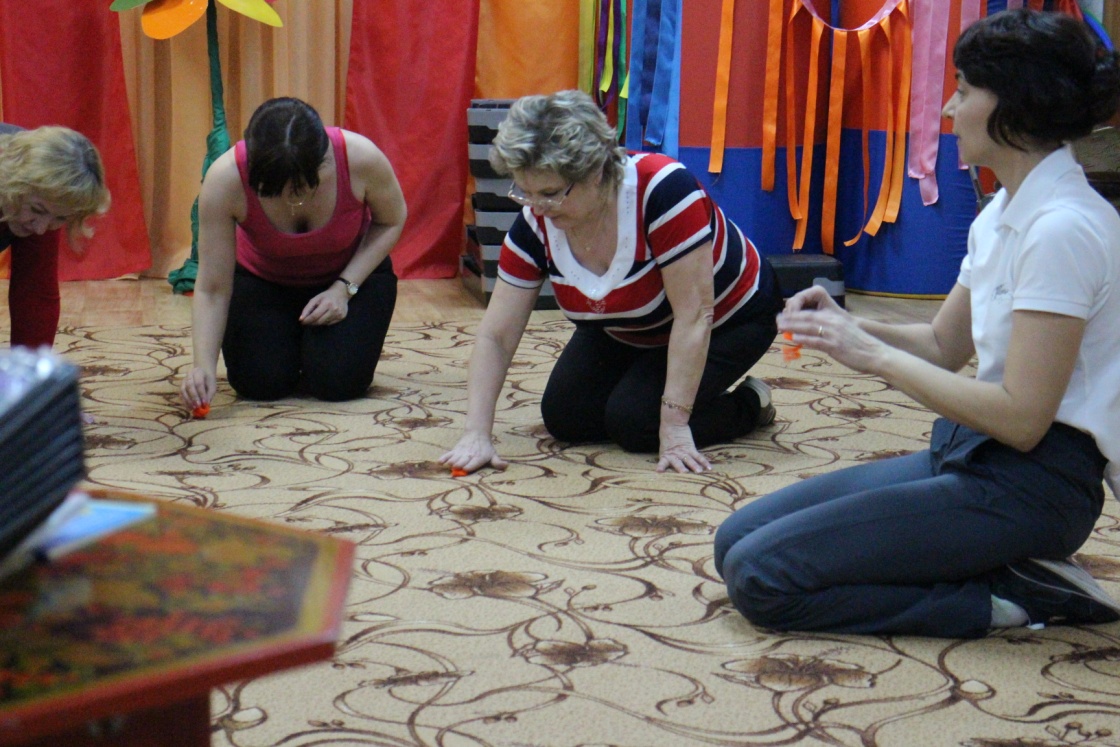 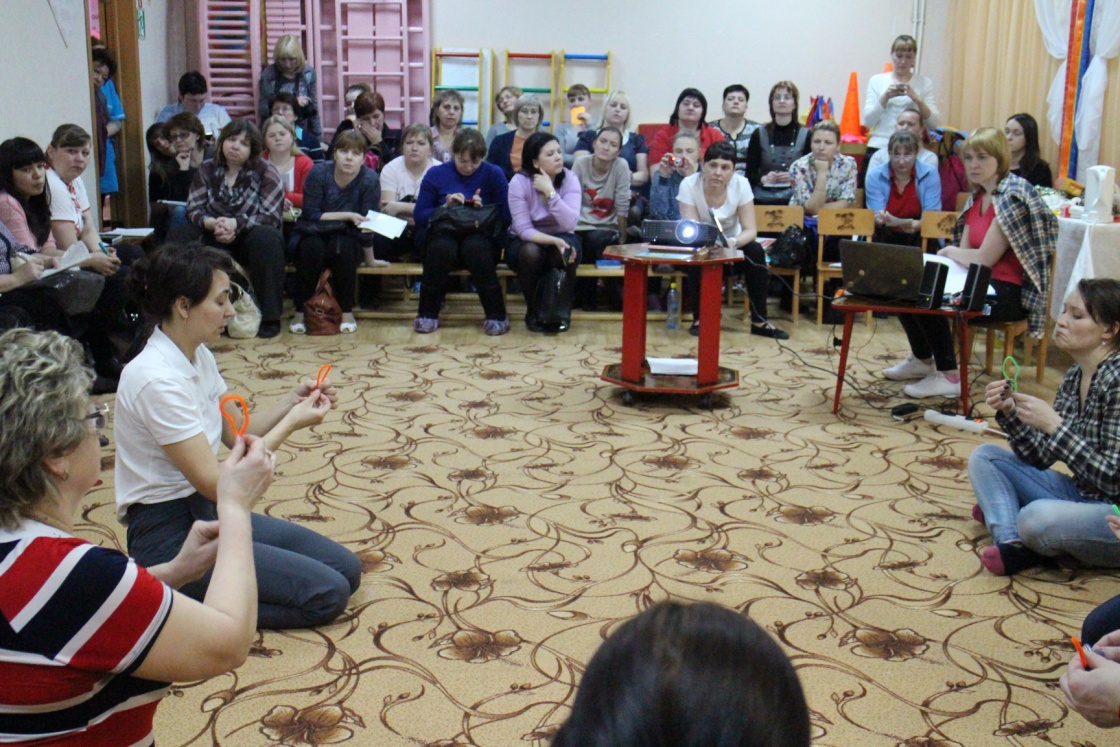 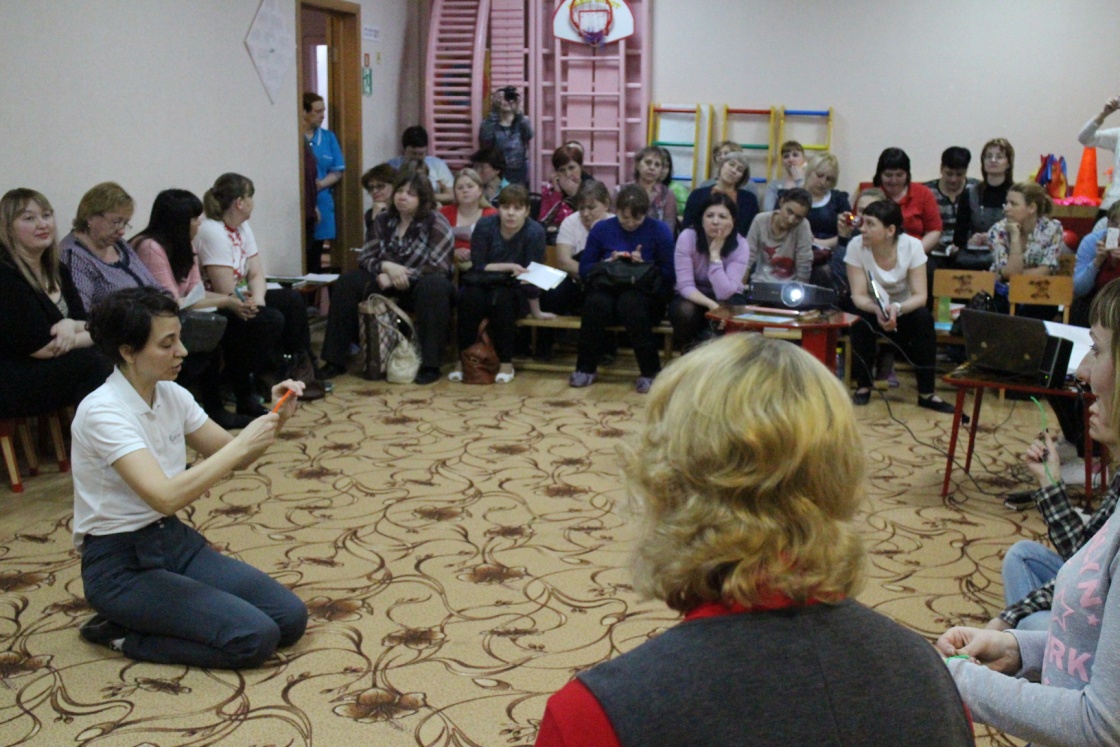 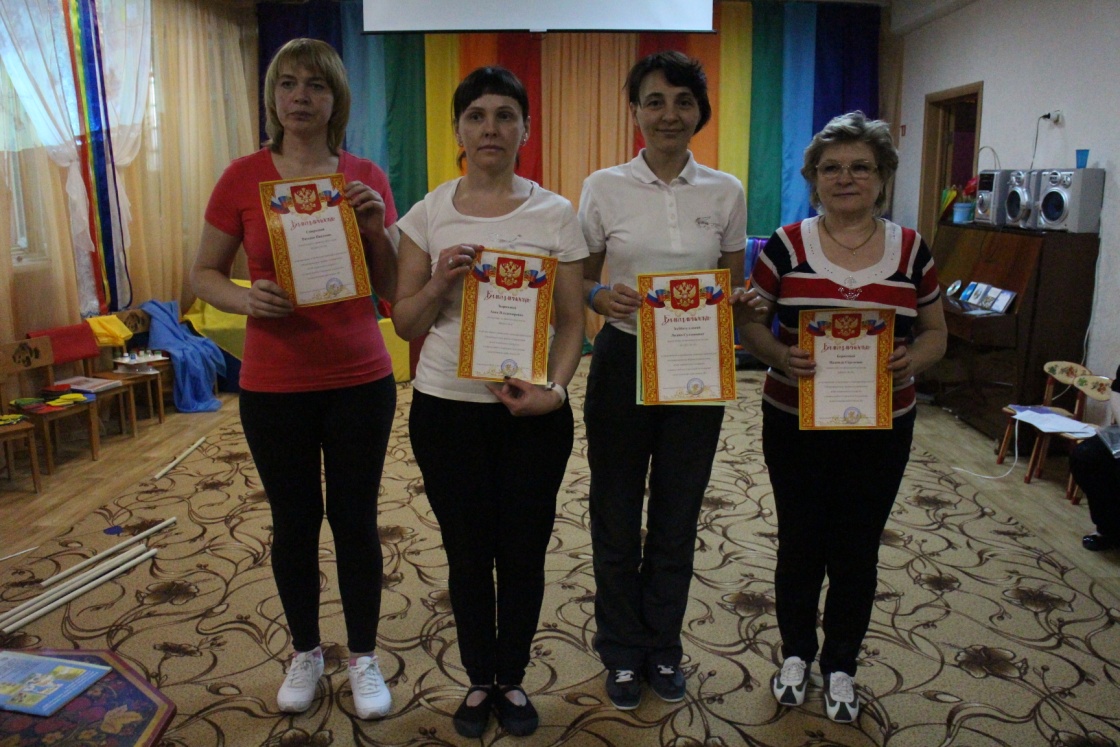 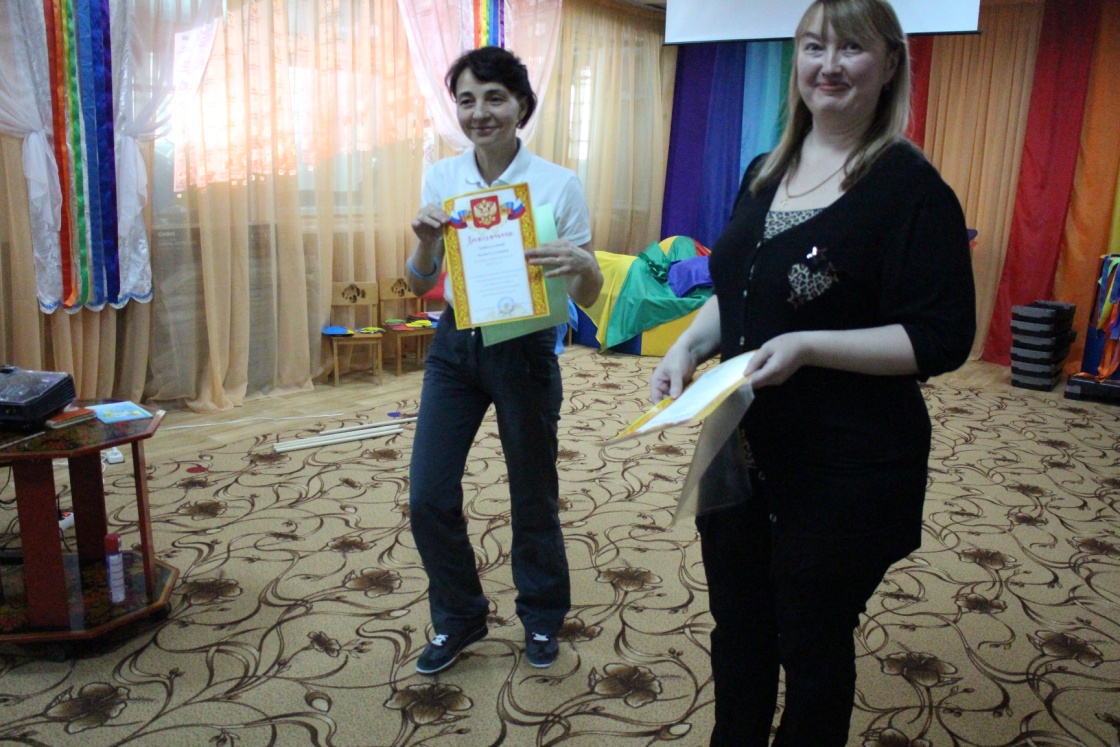